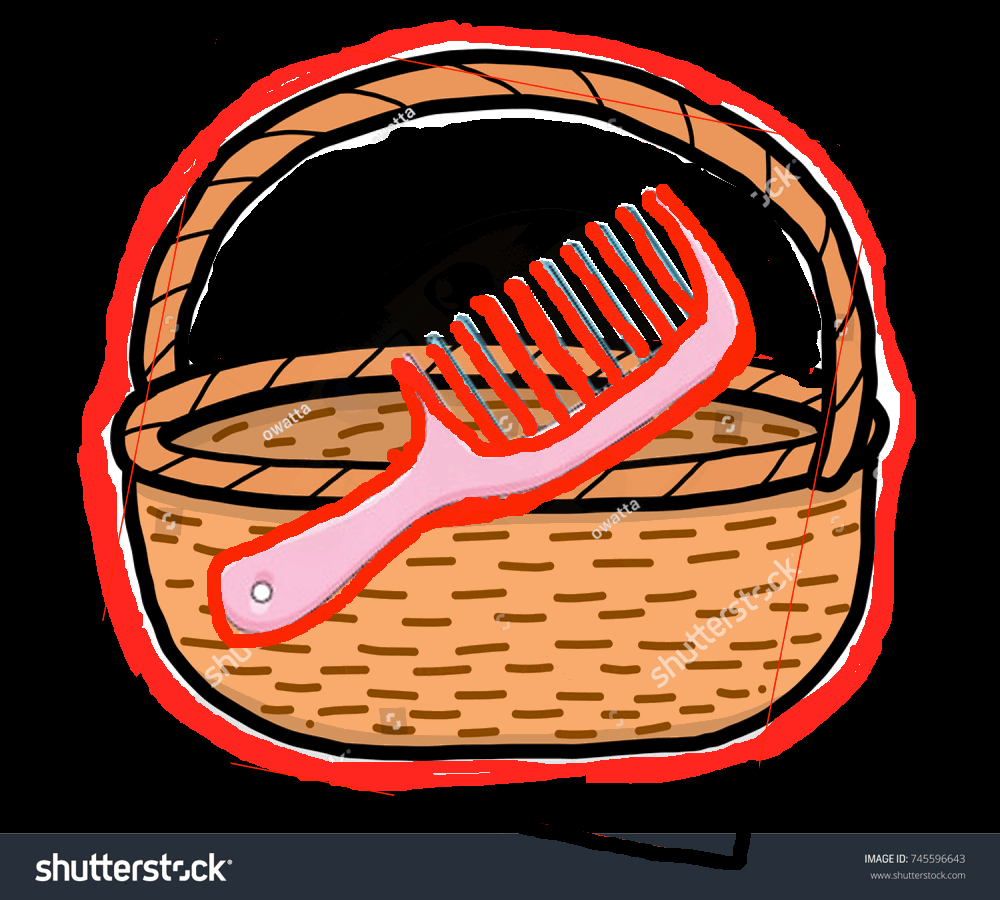 وضع الأدوات الشخصية في المكان المناسب
مقدم الهدف 
شمسه المنصوري
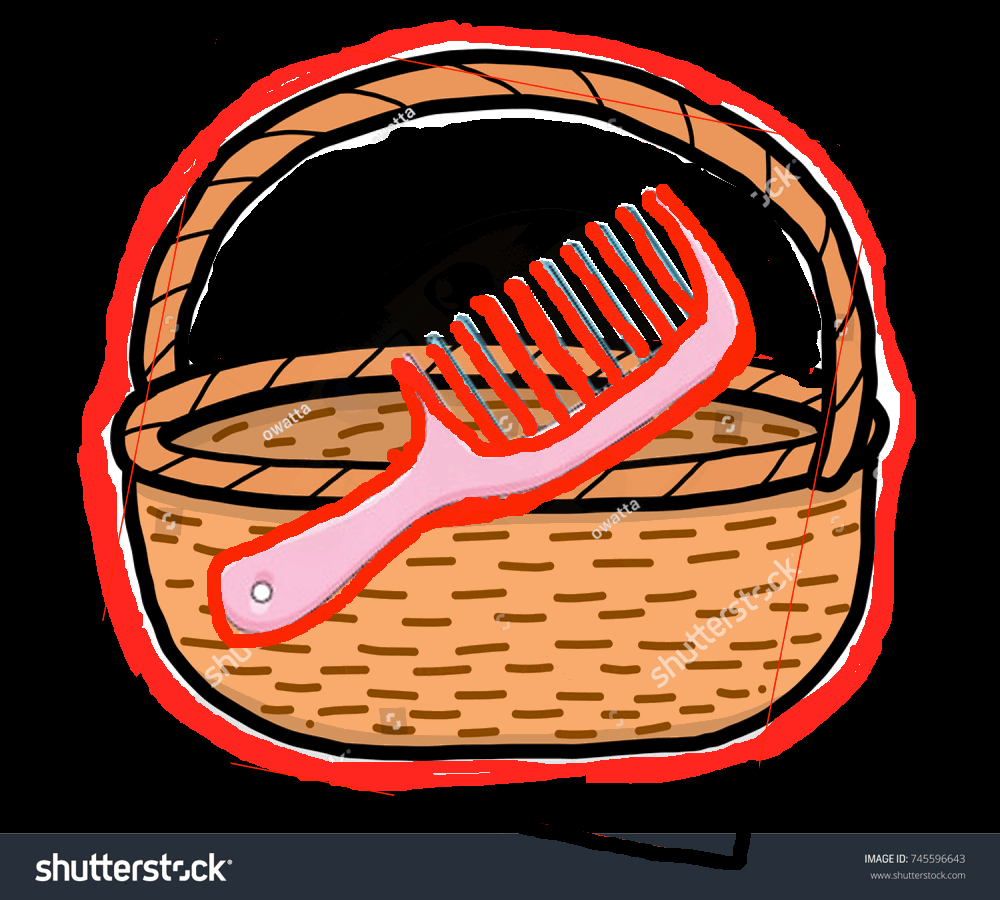 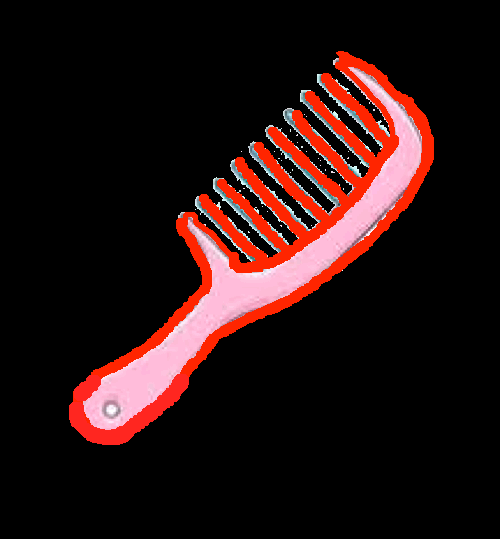 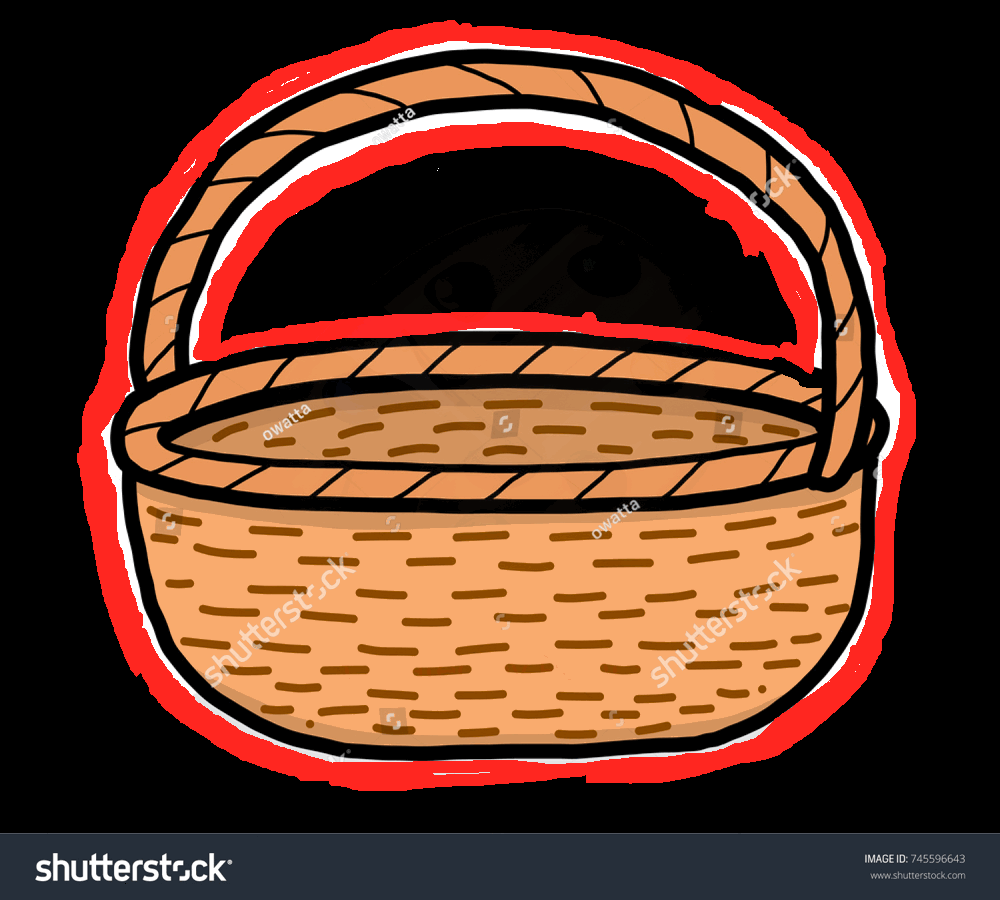 10 January 2021
2
1-يجب على المعلم قول وضعت هند المشط في سلتها مع عمل حركة مسك المشط و  وضعه في السلة. بعد ان ينظر الطالب الى الصورة.
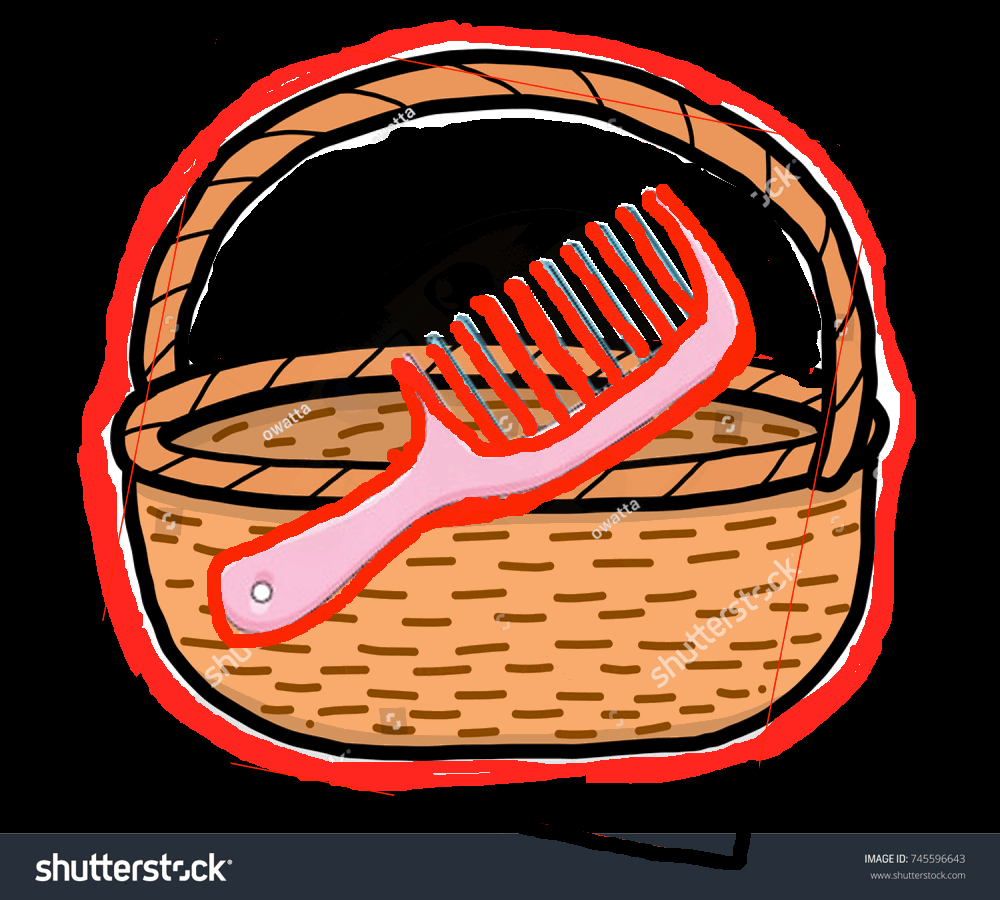 3
2-يجب على المعلم قول مشط و رفعه بعد ان ينظر الطالب للصورة.
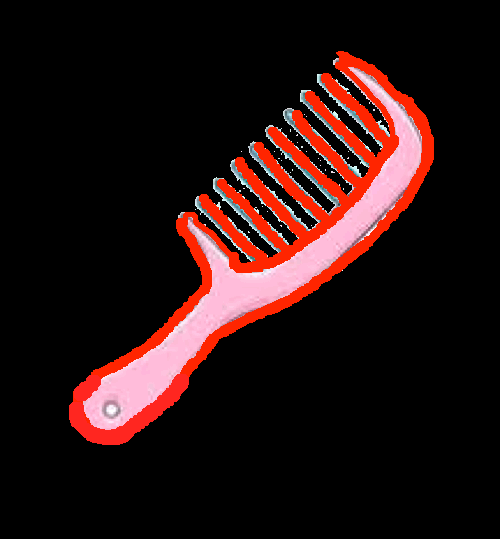 4
3-يجب على المعلم قول سلة بعد  ان ينظر الطالب للصورة.
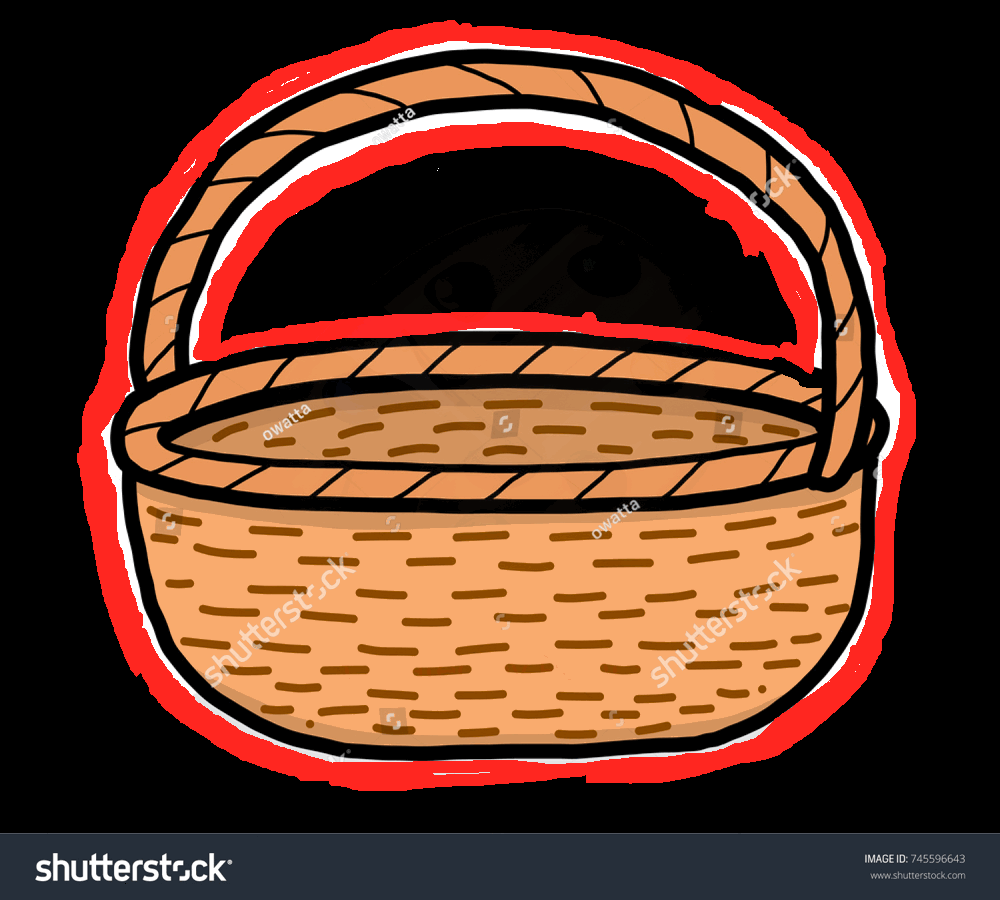 5
10 January 2021
6
1- يمسك المشط و رسم على سطح رملي.
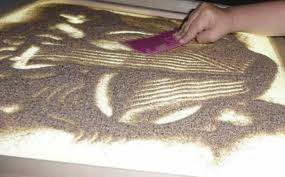 7
2- يمسك المشط و يضغط على سطح من المعجون.
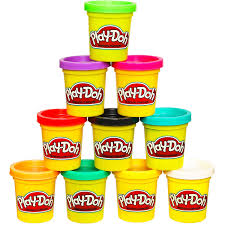 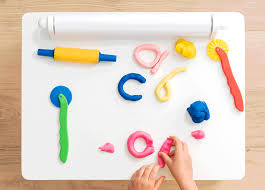 8
3- يشير للمشط.
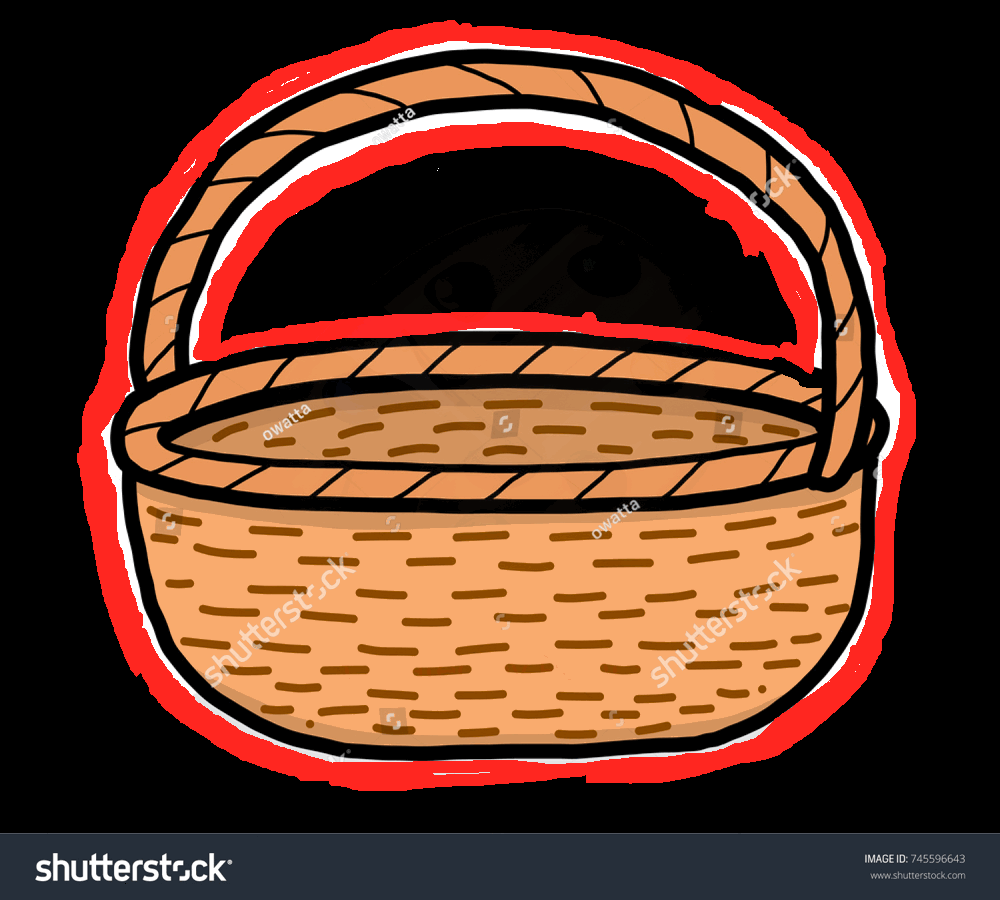 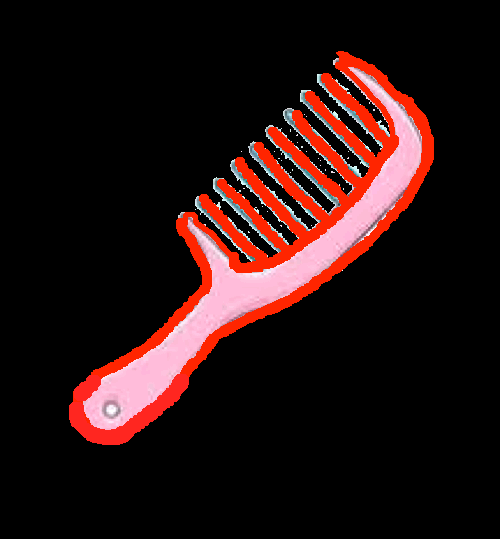 9
4- يشير للسلة.
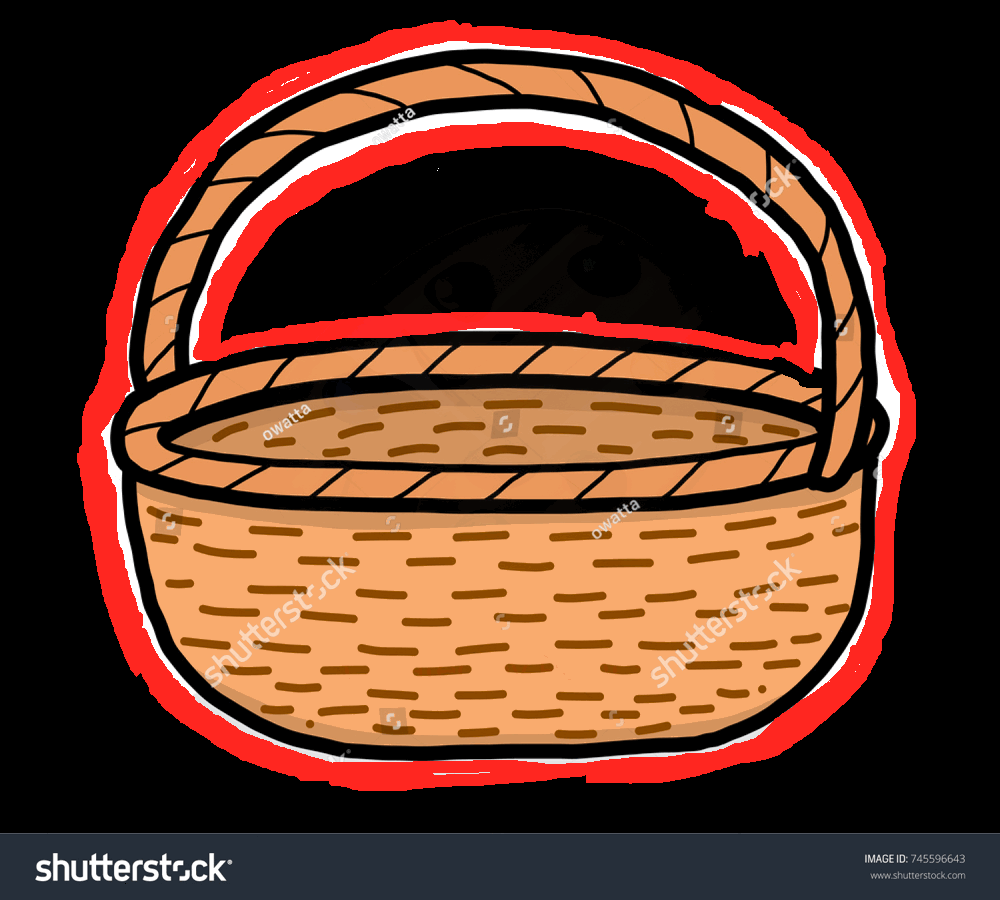 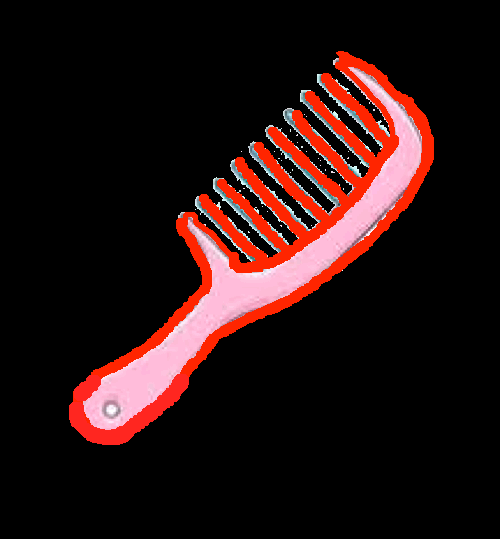 10
4- يمشط الدمية.
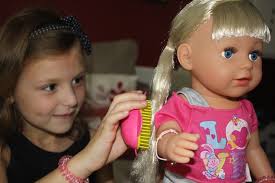 11
10 January 2021
12